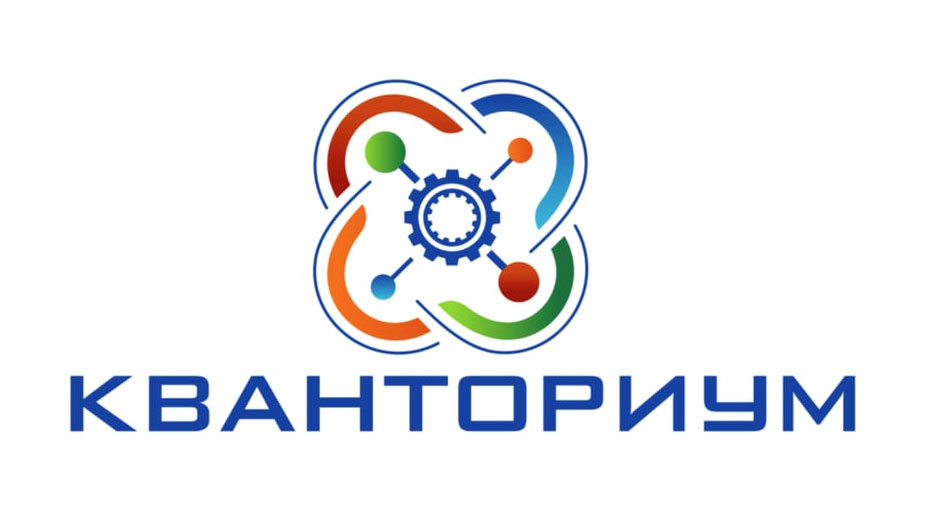 Детский технопарк 
«Школьный кванториум» – 
Разработка и проведение
кейс-игры «Космические
знания»
Материал подготовила: Чернова И.В.
Руководитель «Школьного Кванториума»
МБОУ «Лицей №6»
Г. Рубцовск, Алтайский край
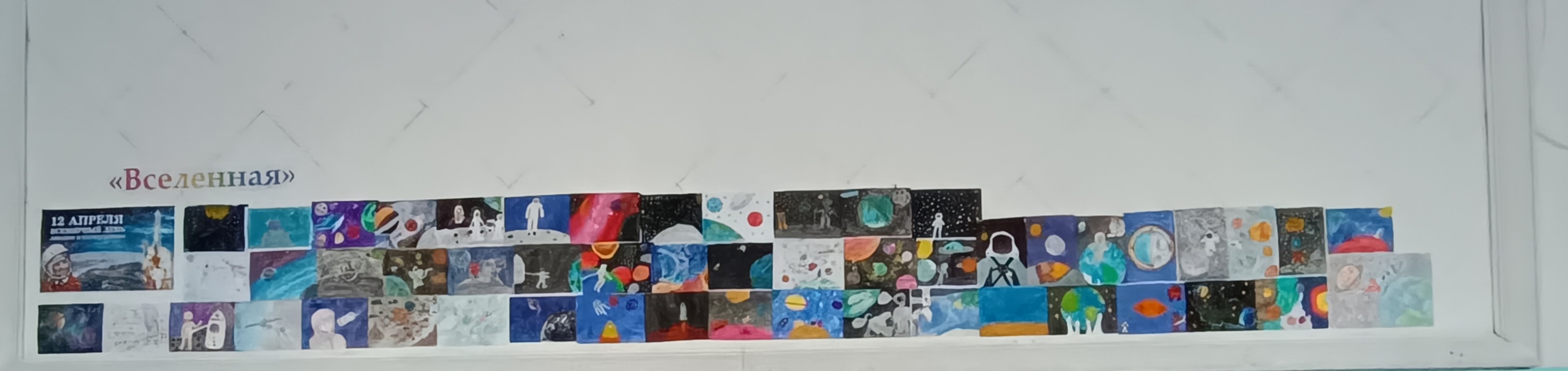 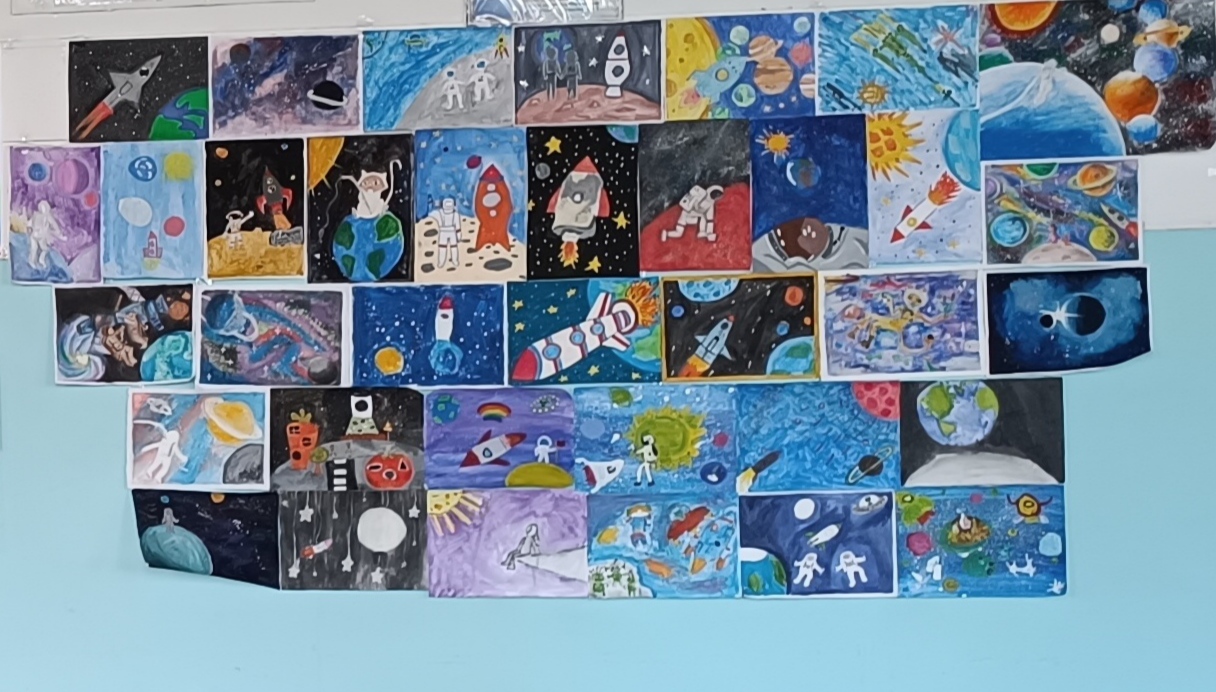 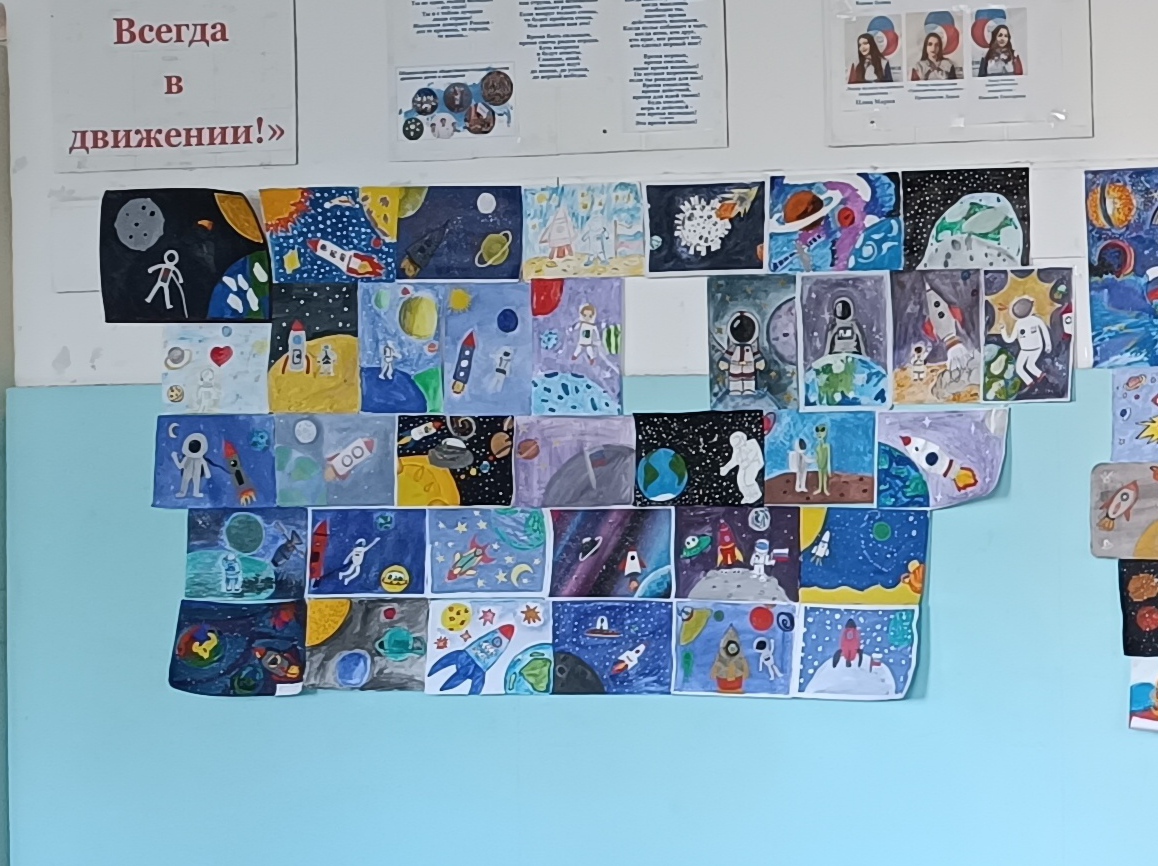 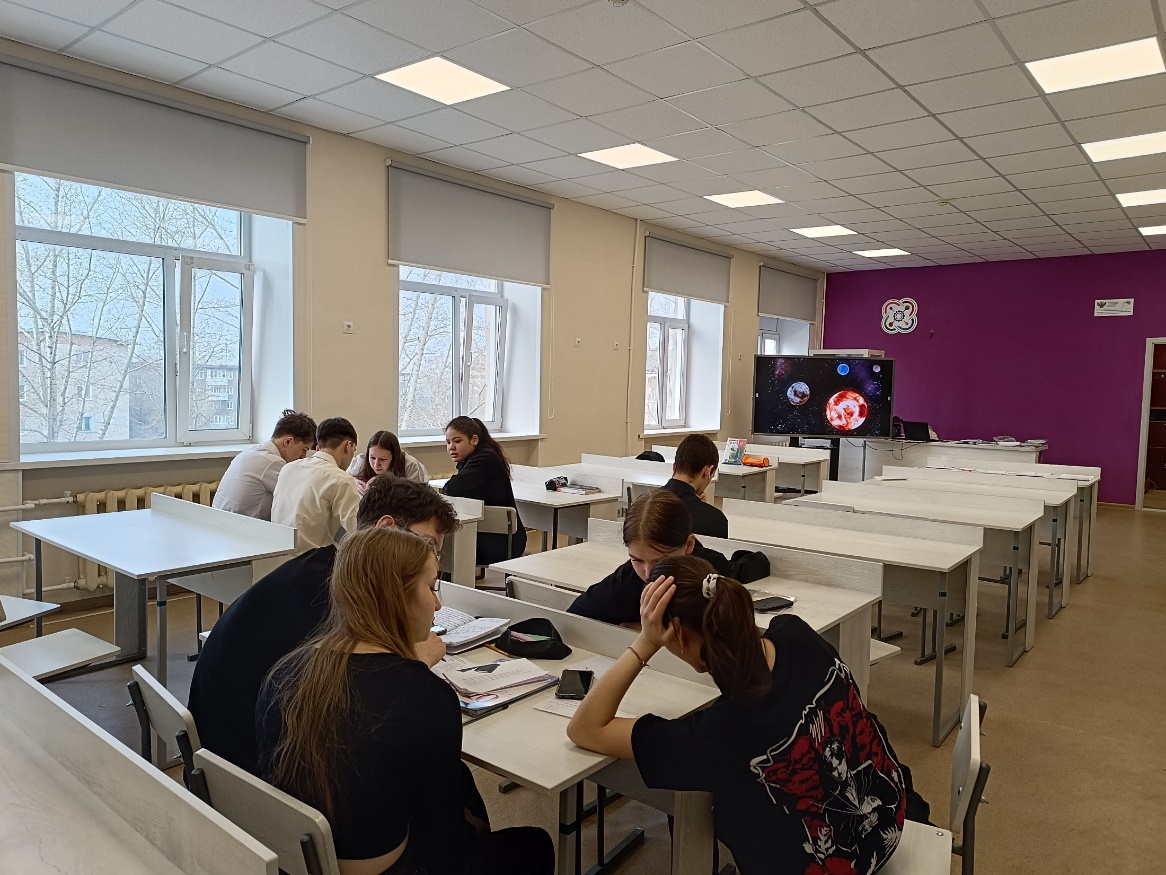 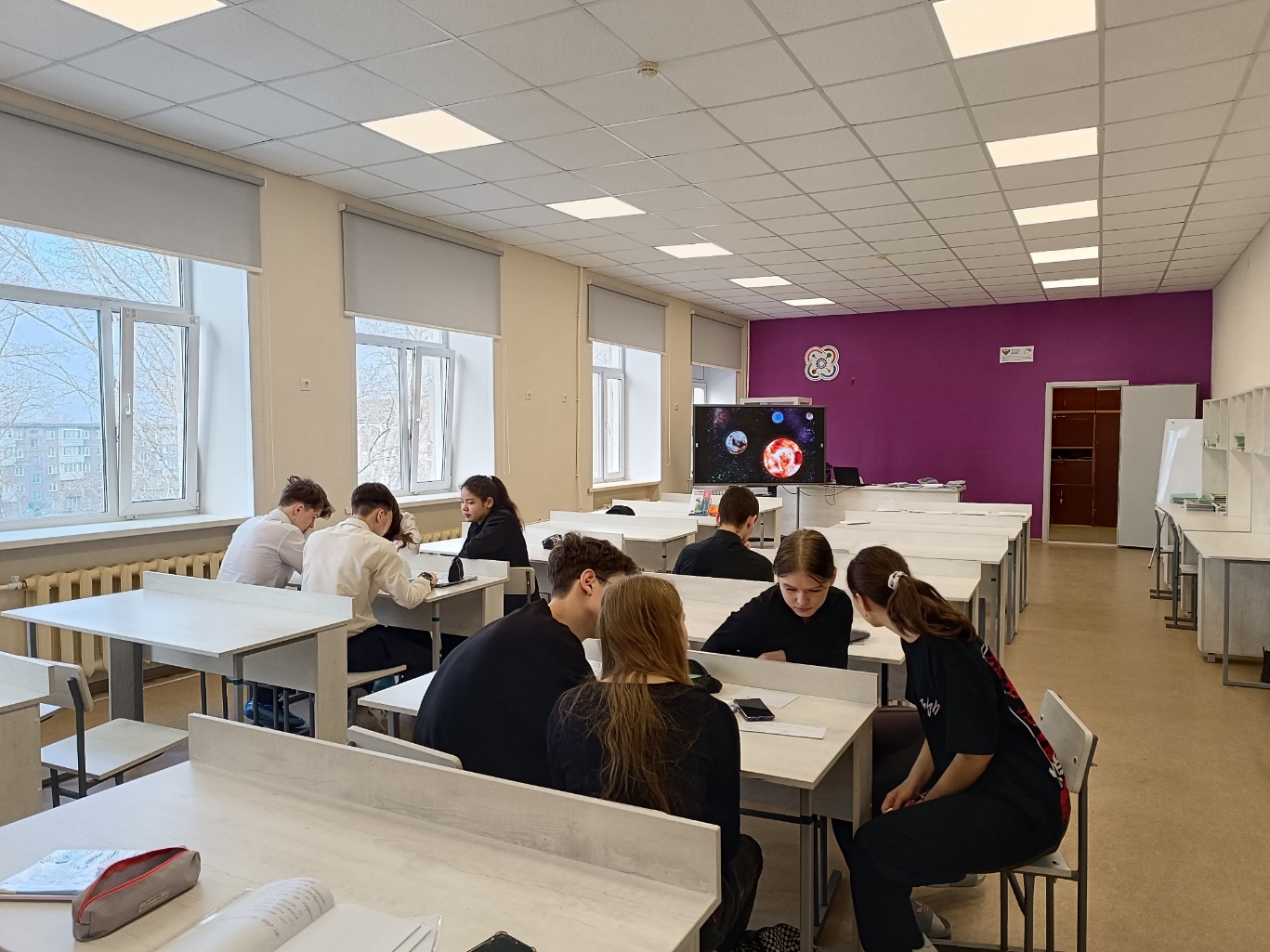 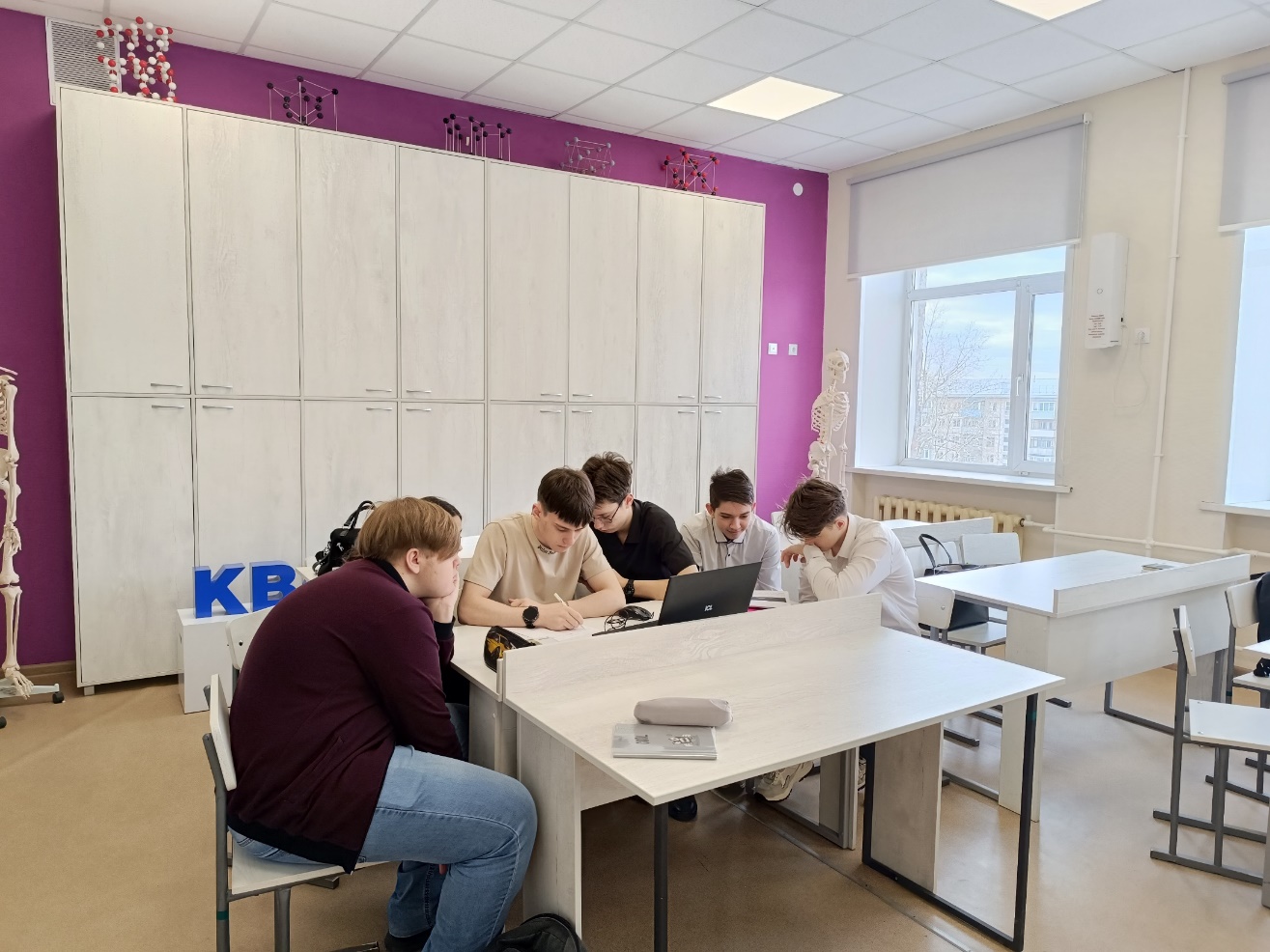 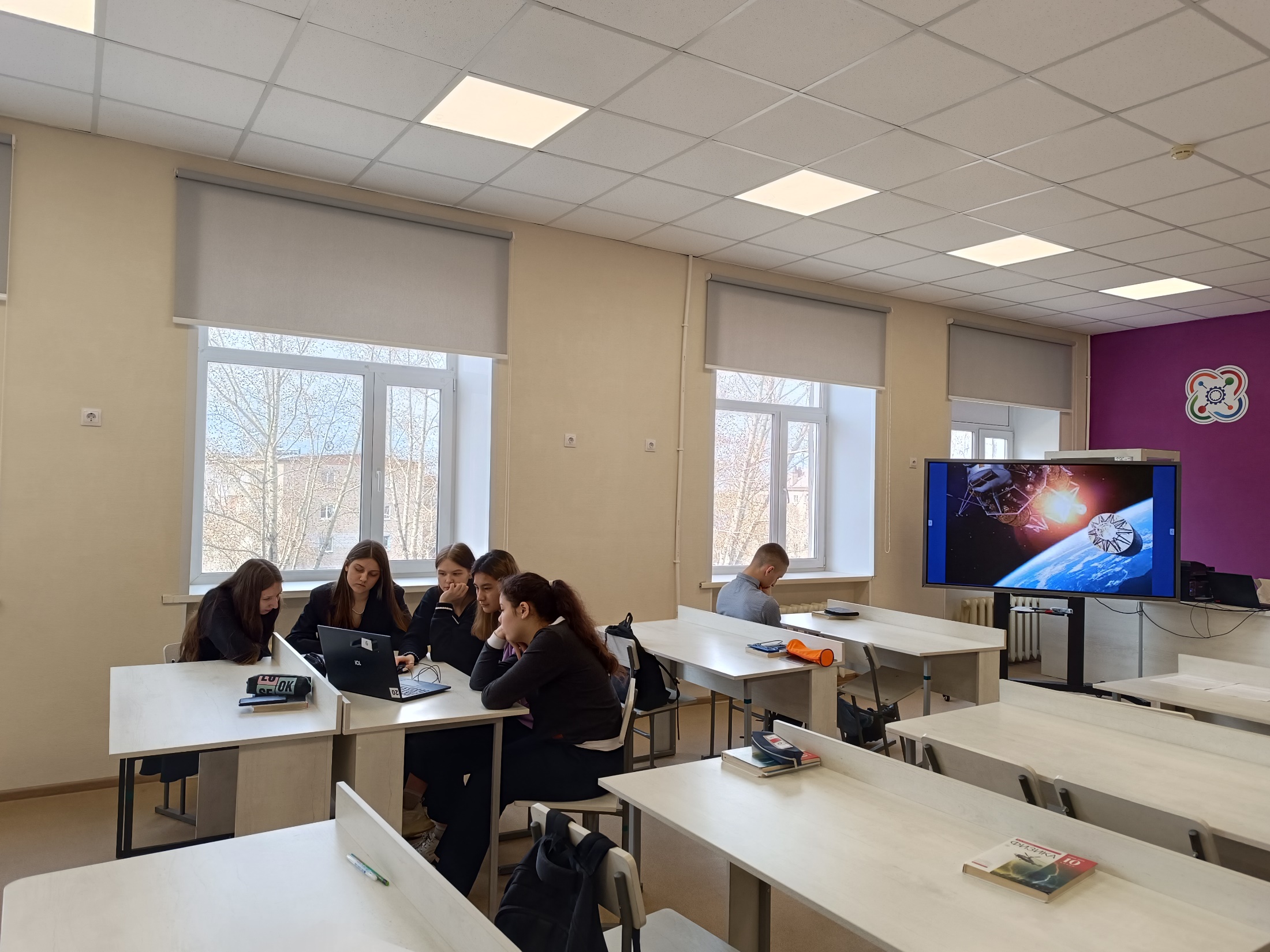 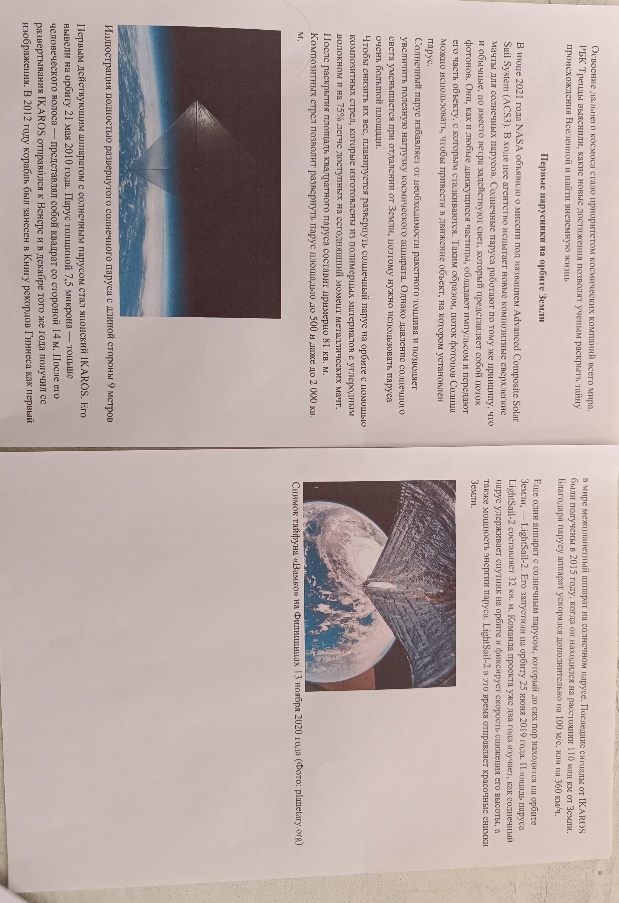 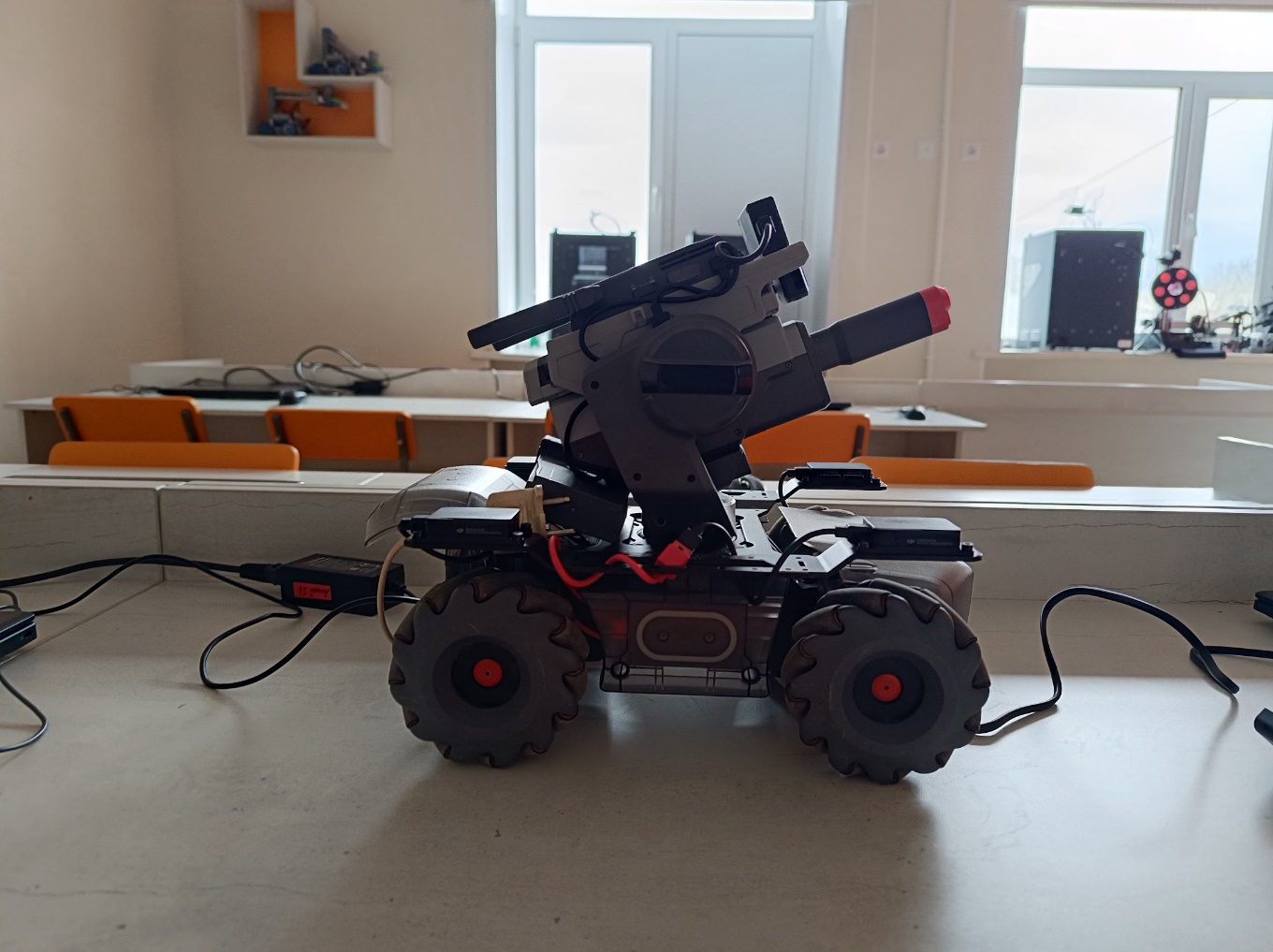 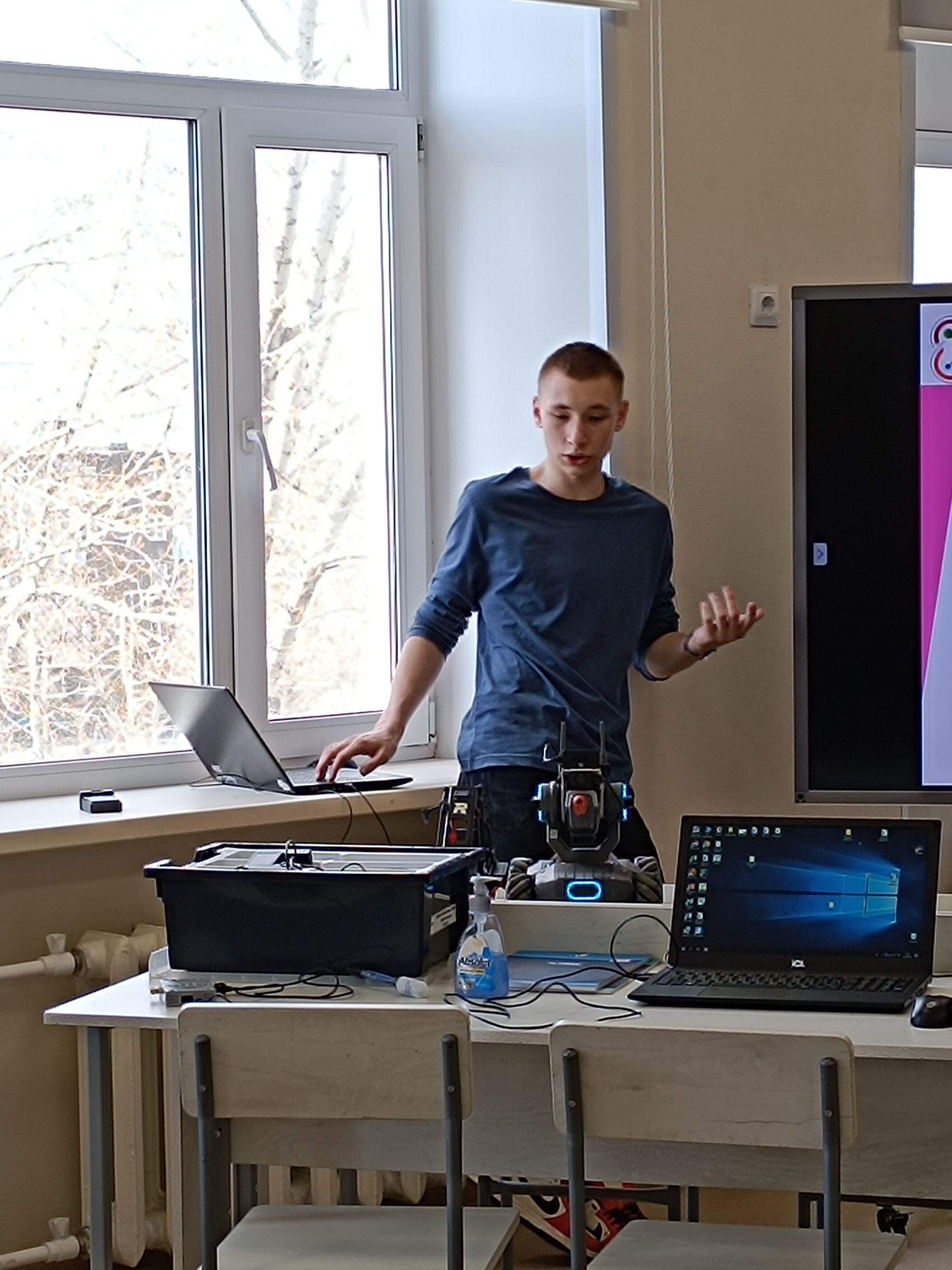 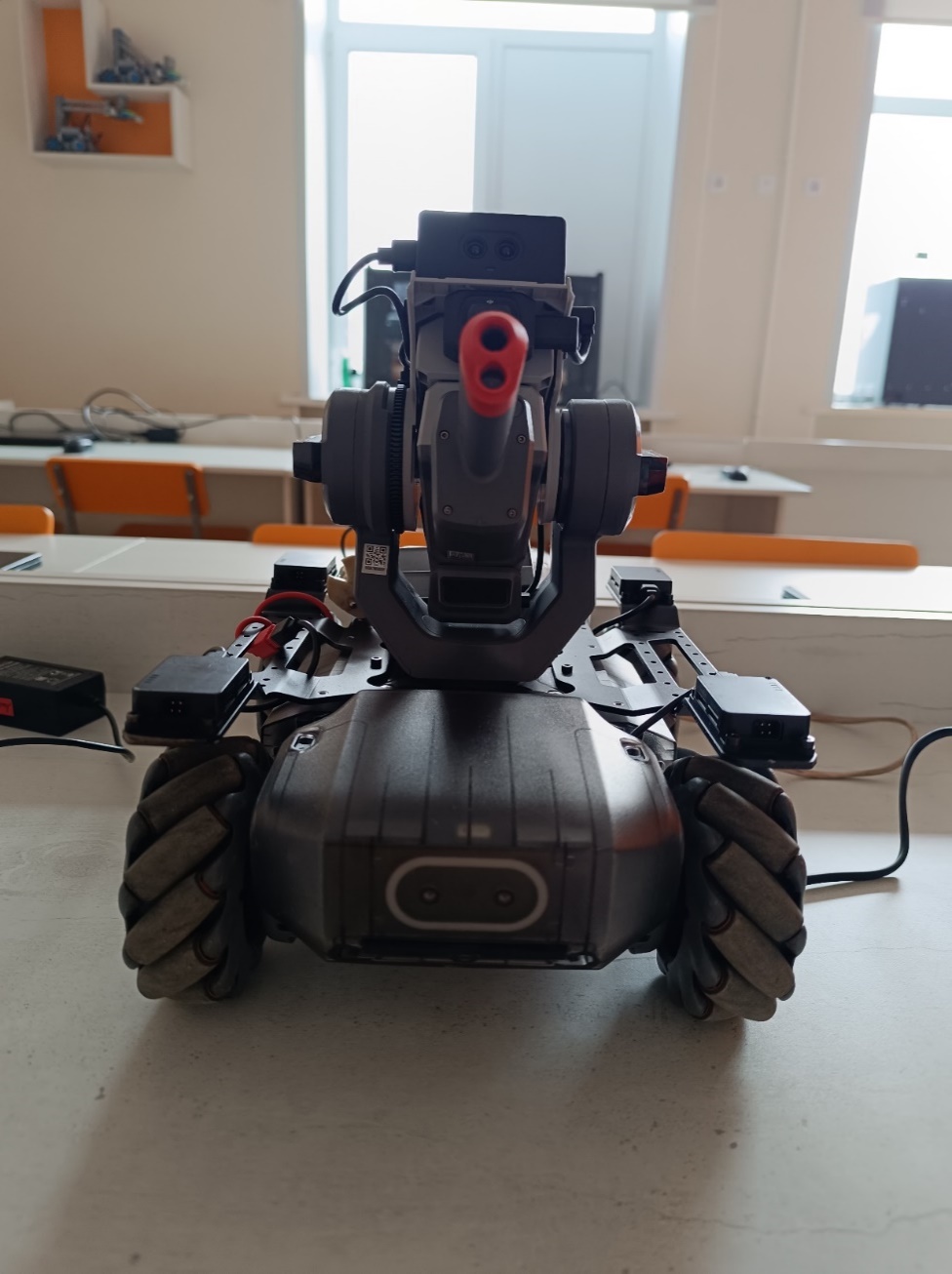 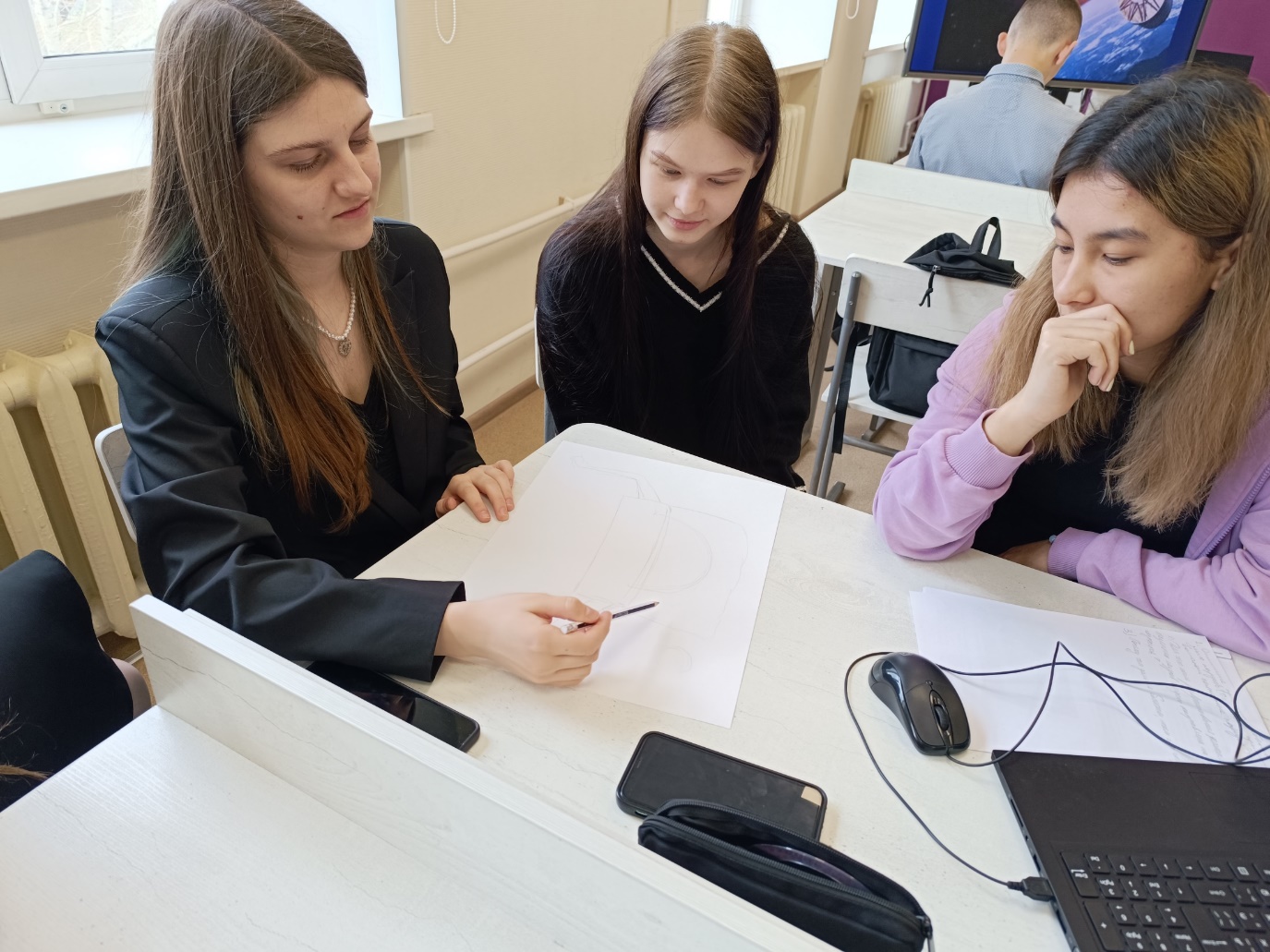 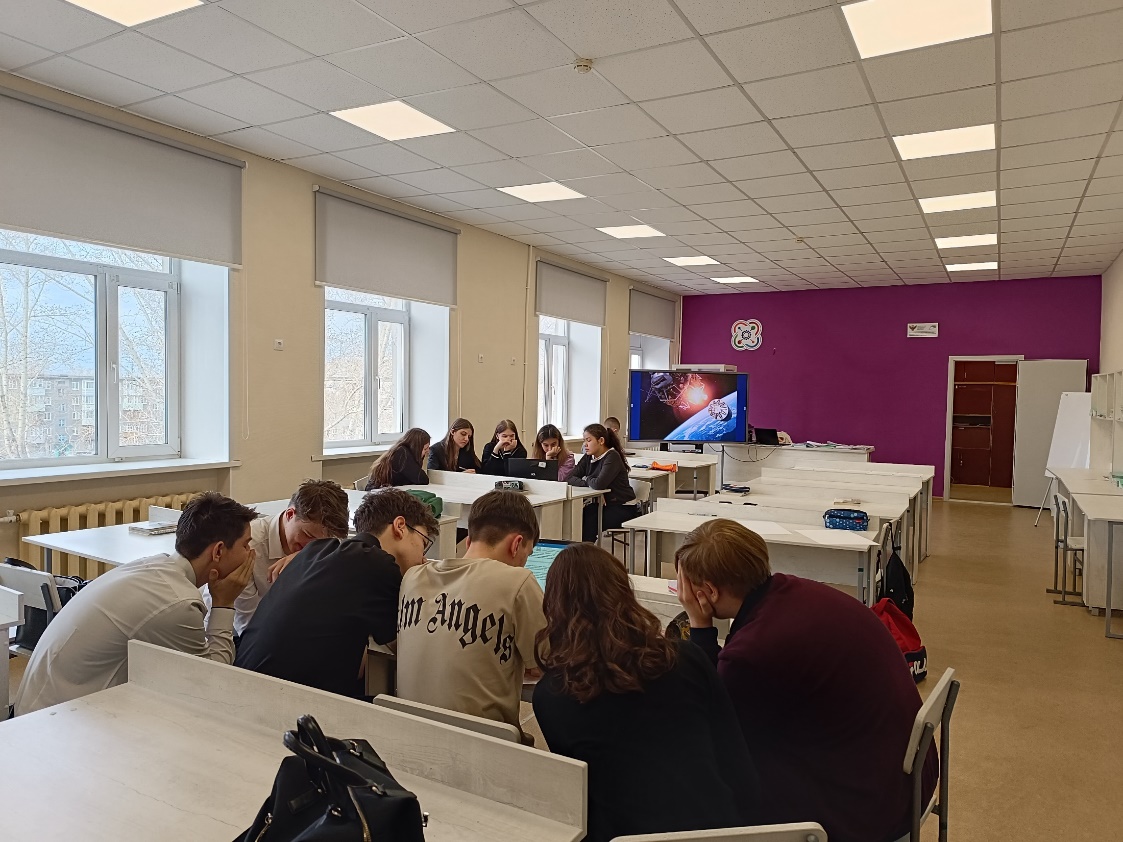 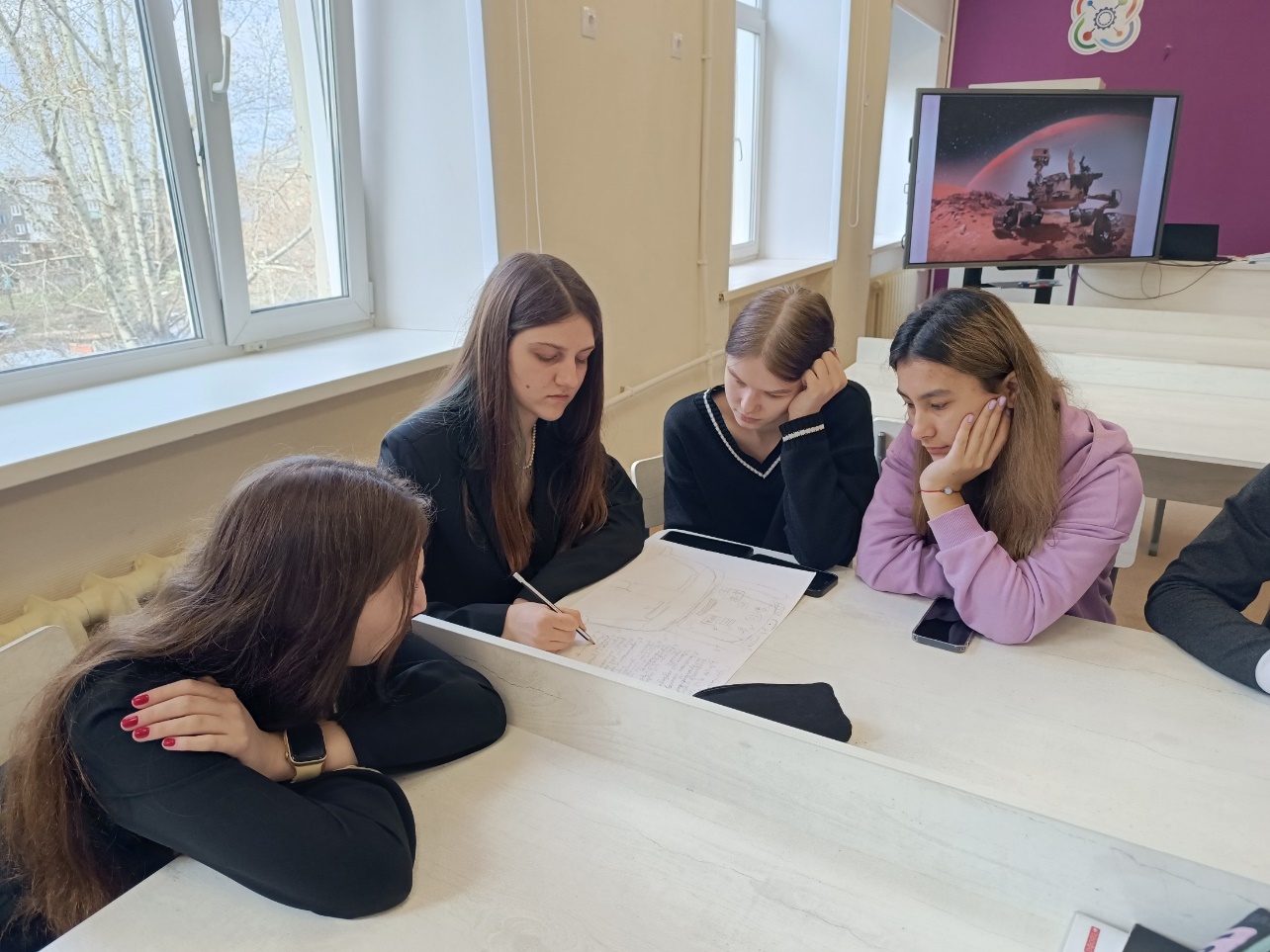 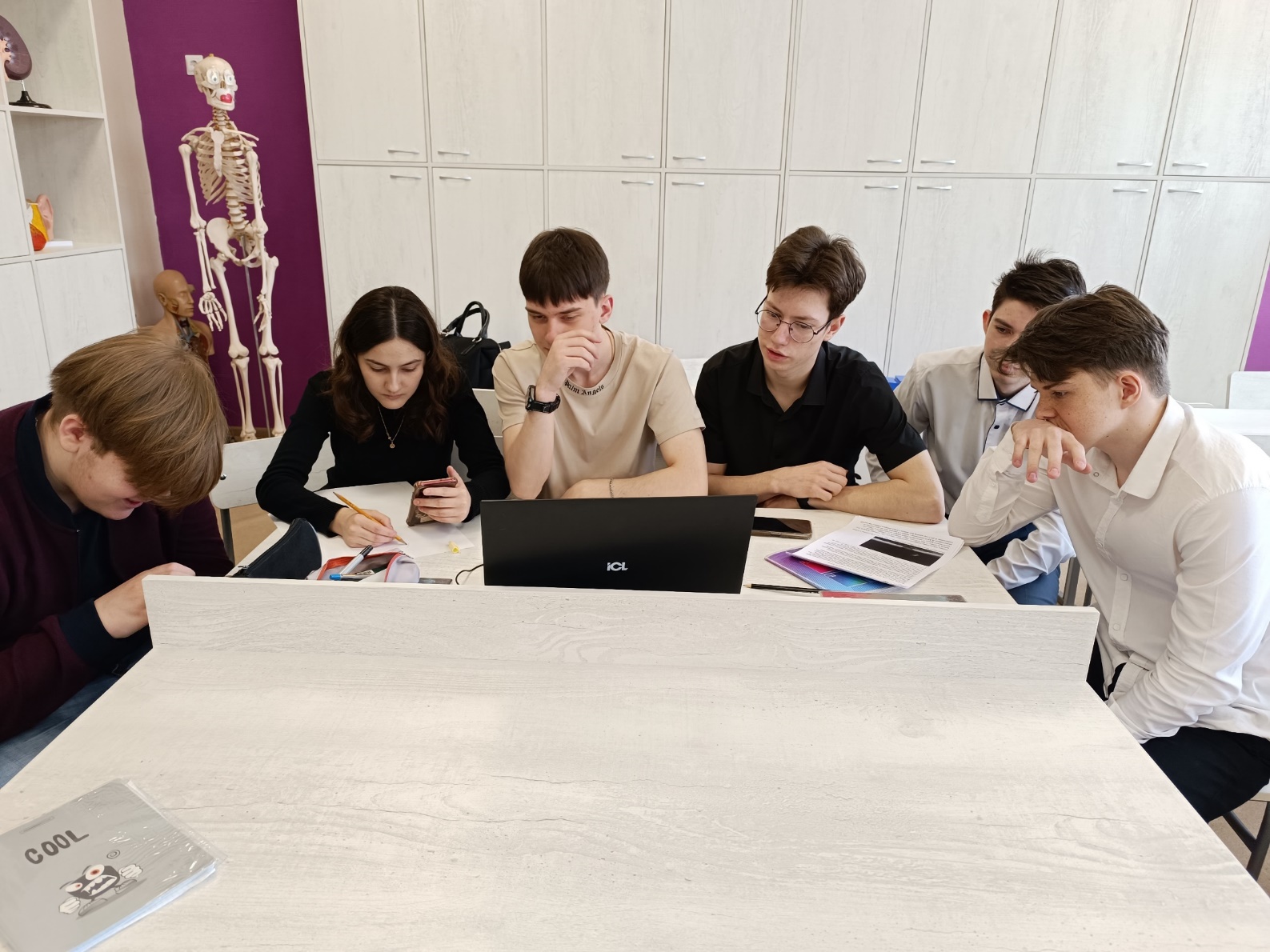 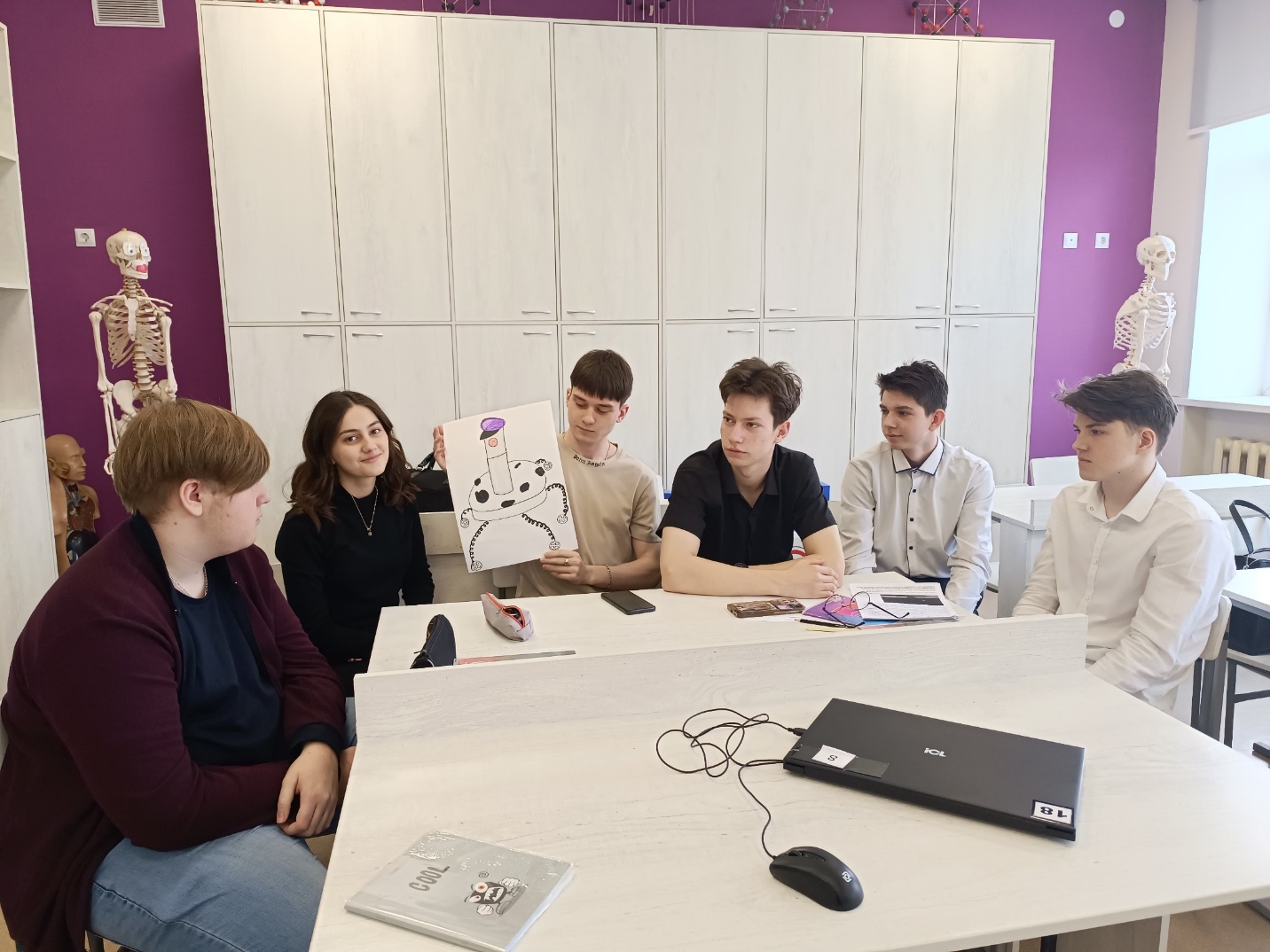 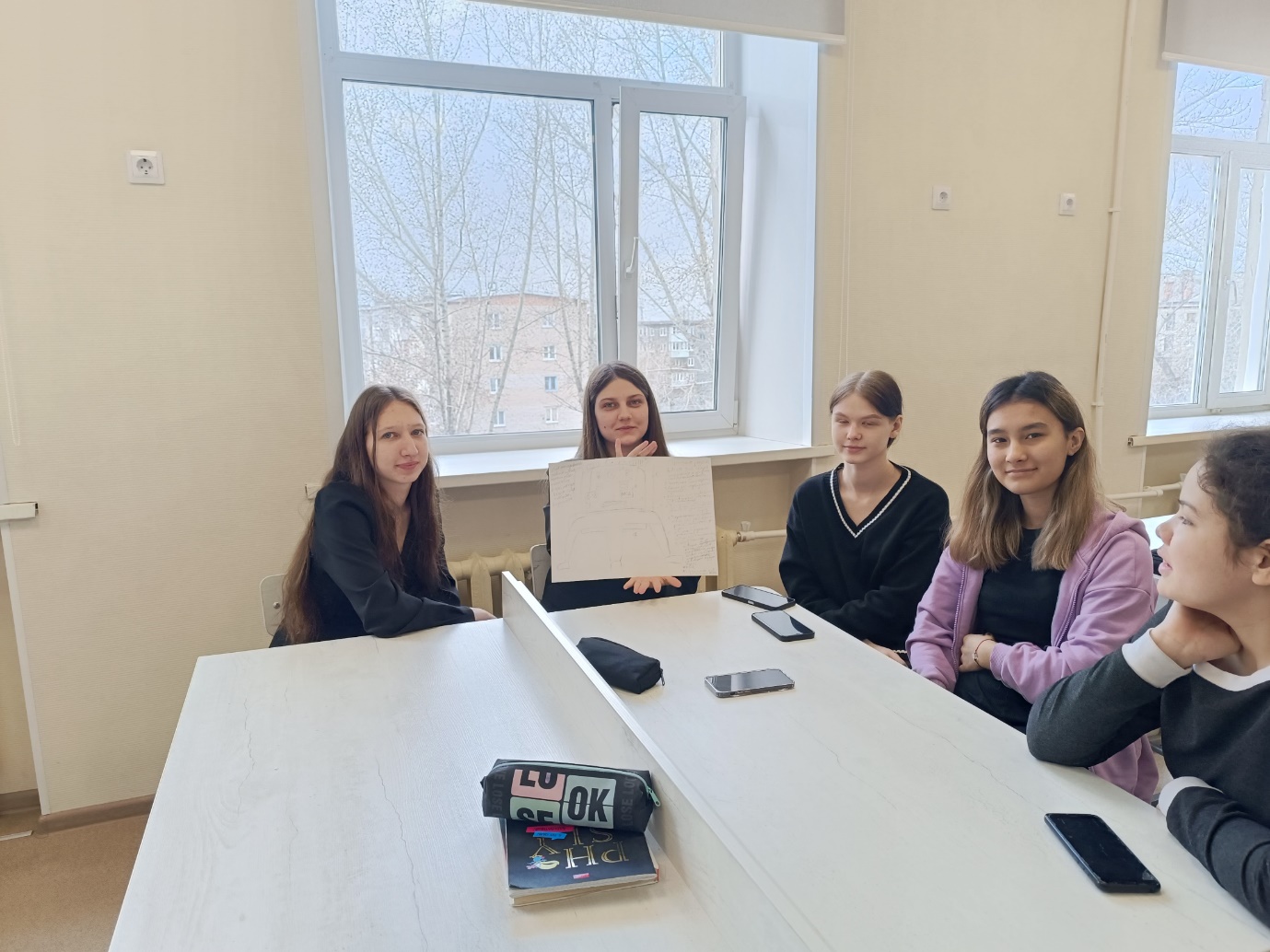 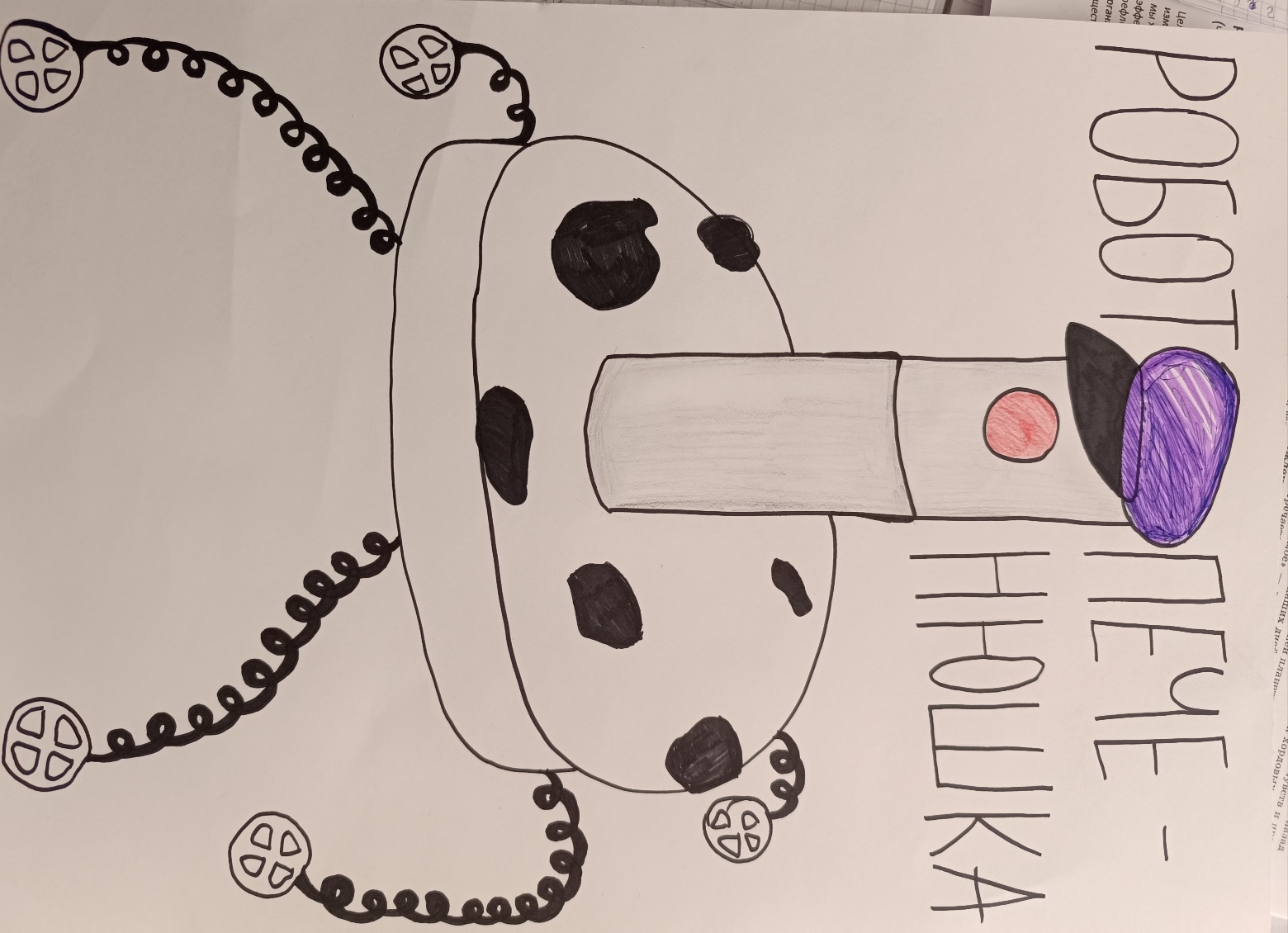 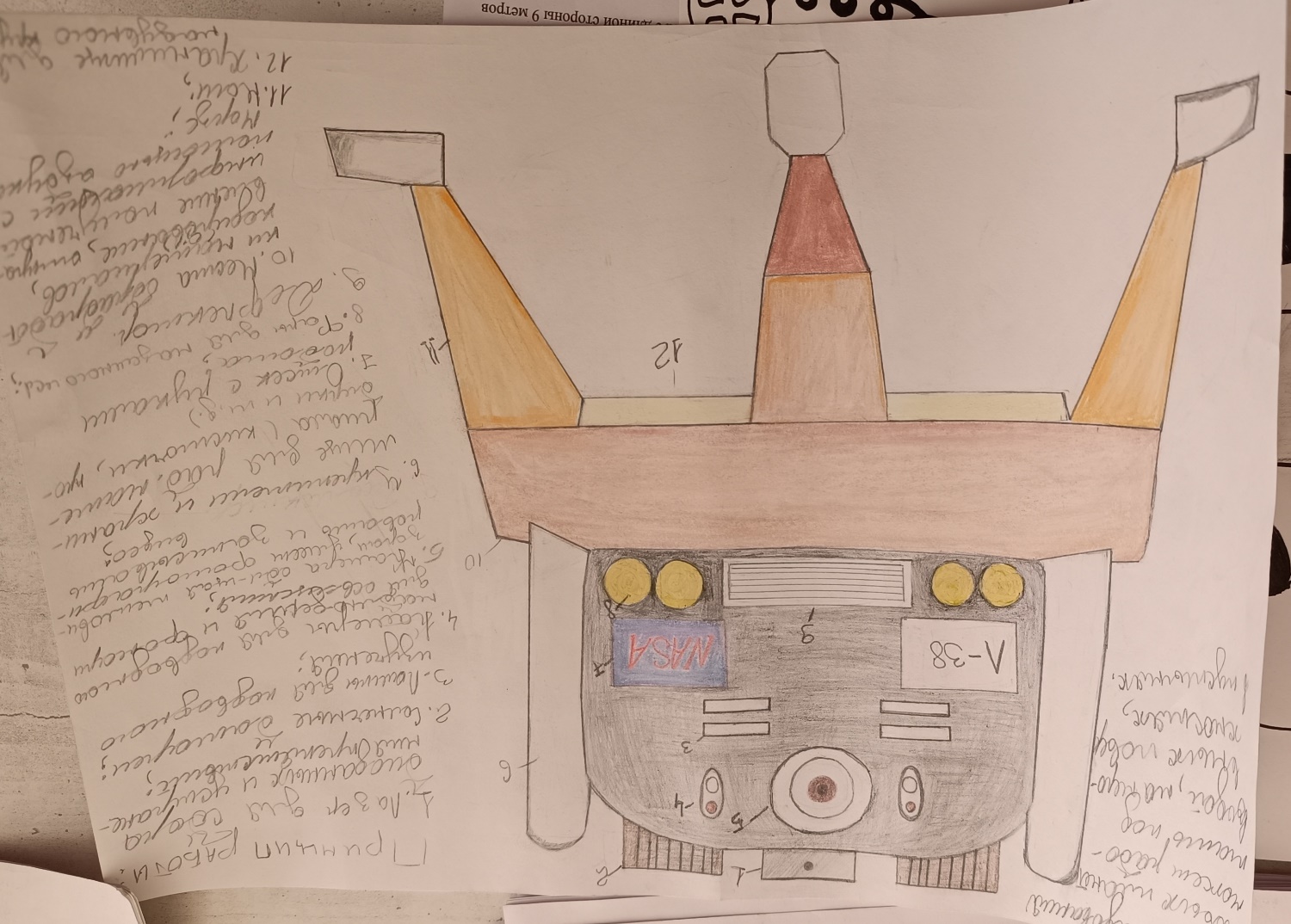 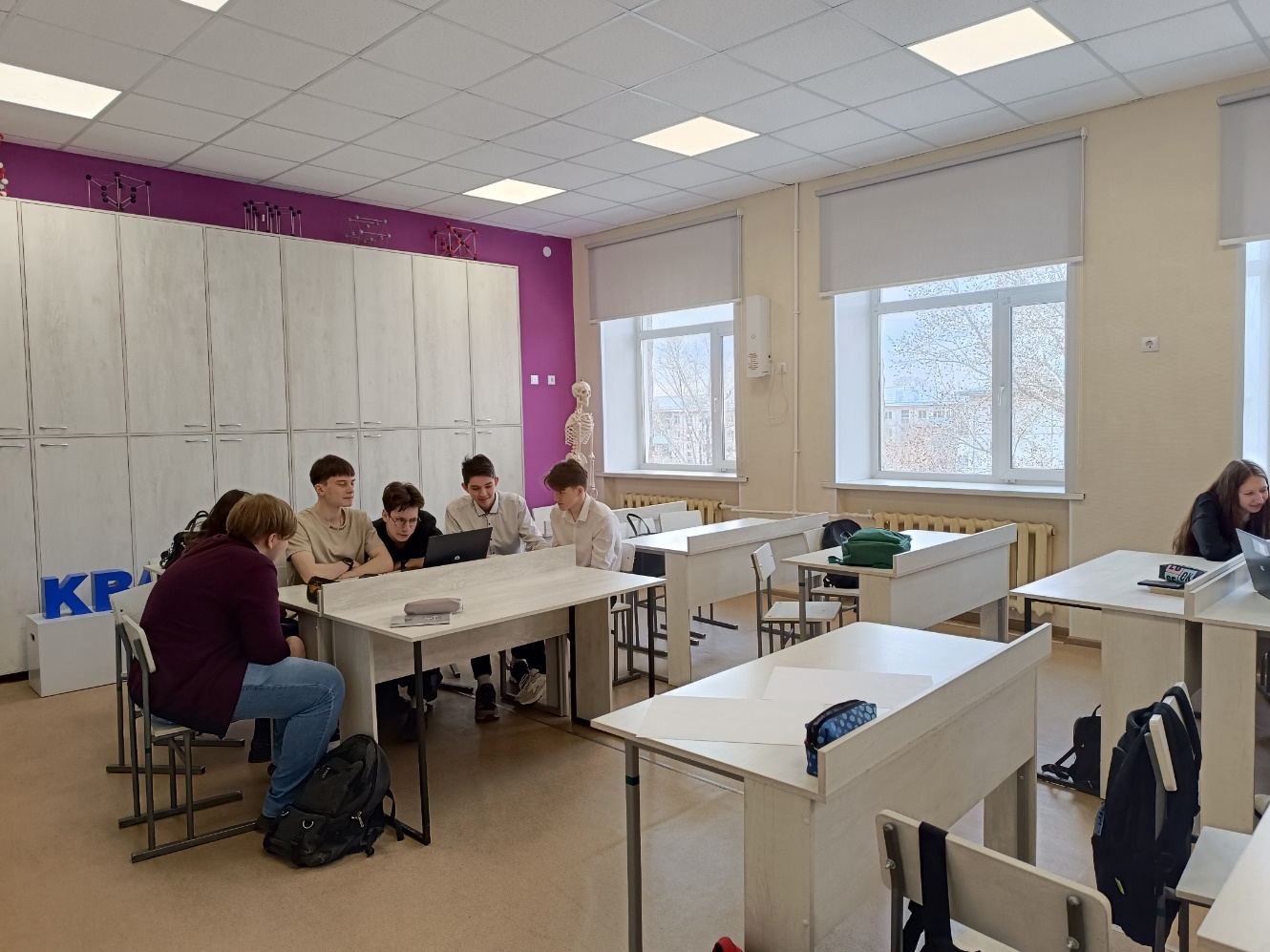 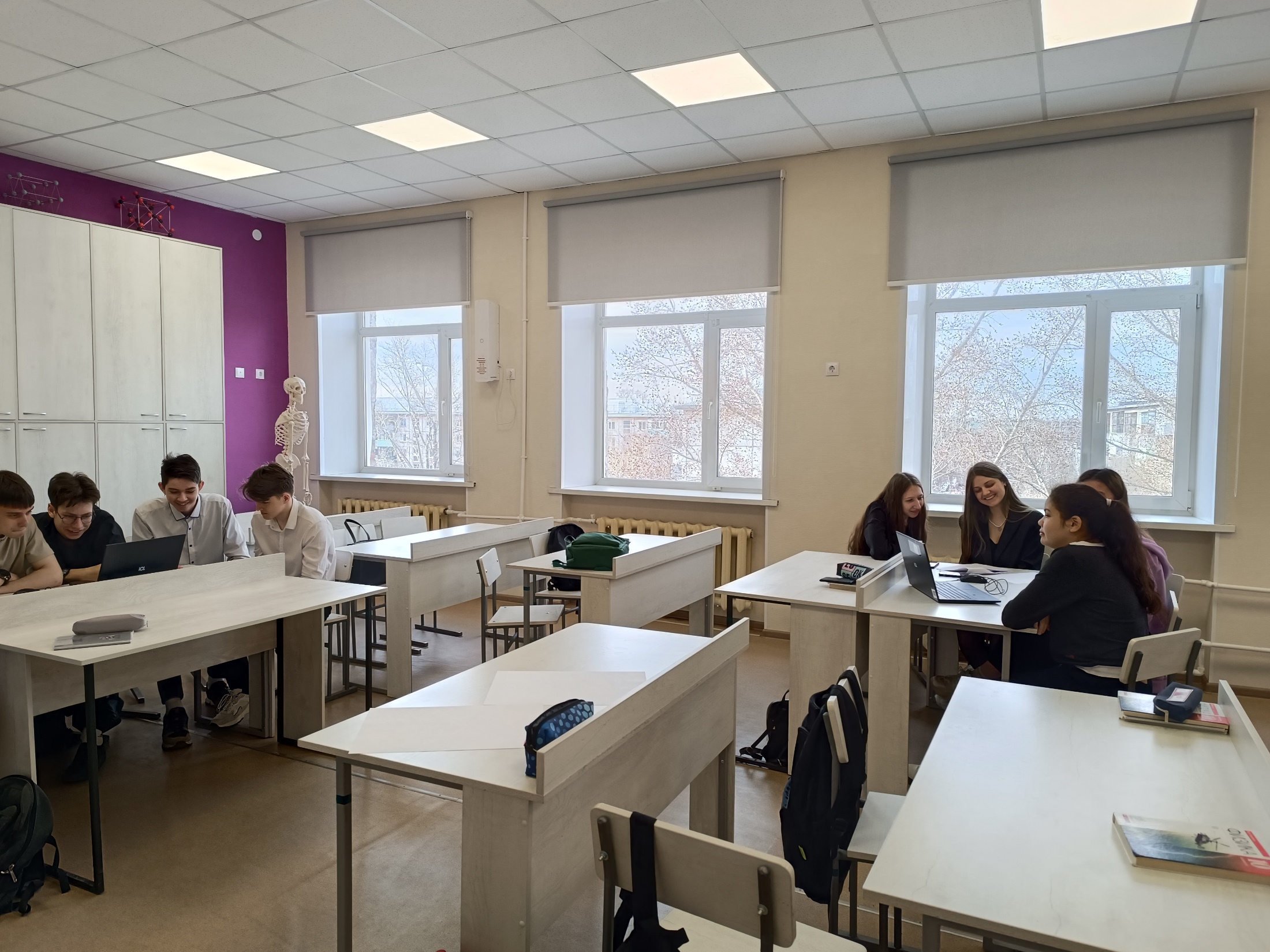